Author field
Aptos bold 44pt
Izvēles teksts Aptos 28pt
2
Aptos bold 44pt
Aptos 28pt
Aptos 24pt
3
Tables, diagrams, shapes, pictures
4
Photo
Aptos 28pt
5
Photo
6
For customizing other types of presentation
For other types of slides, select the appropriate blanks
(Insert > New Slide). 

Do not forget to change the font and the appropriate letter size (see, for example, slide 2 of this template).
7
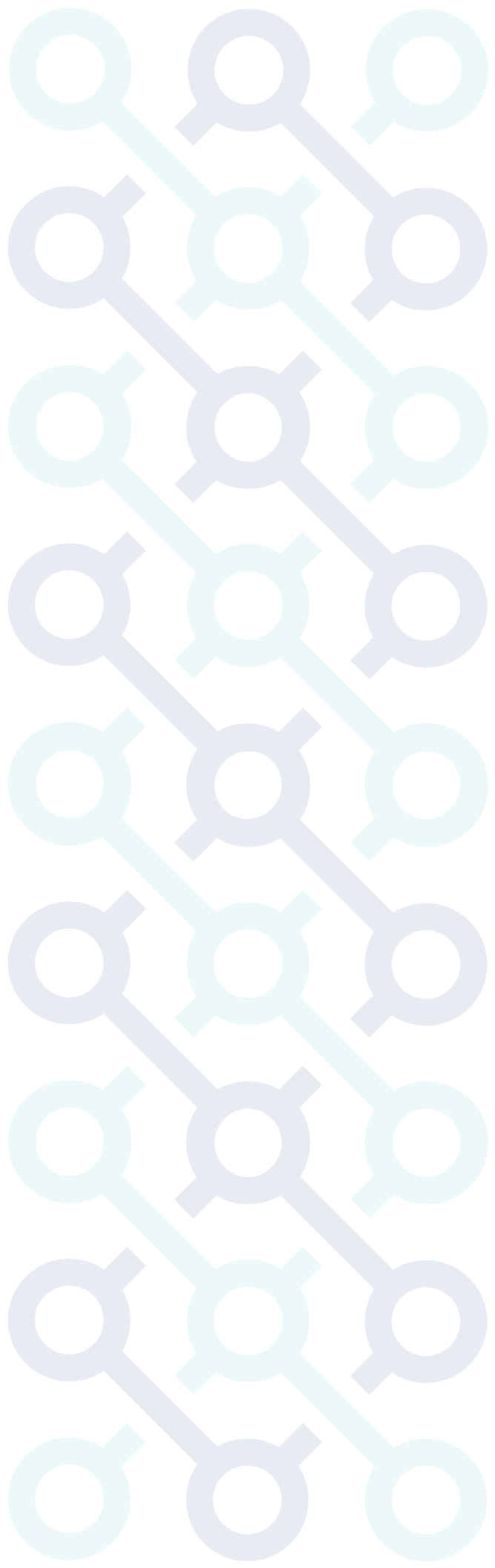 Thank you!
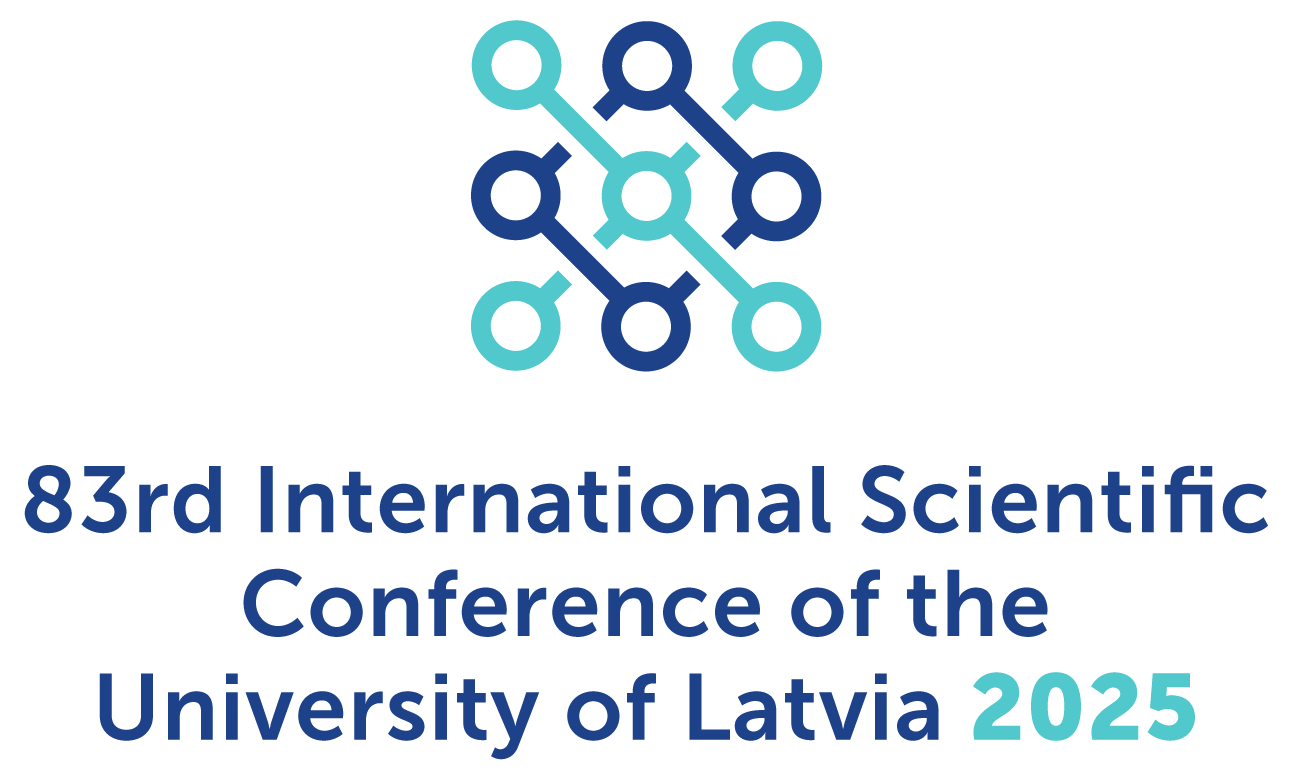